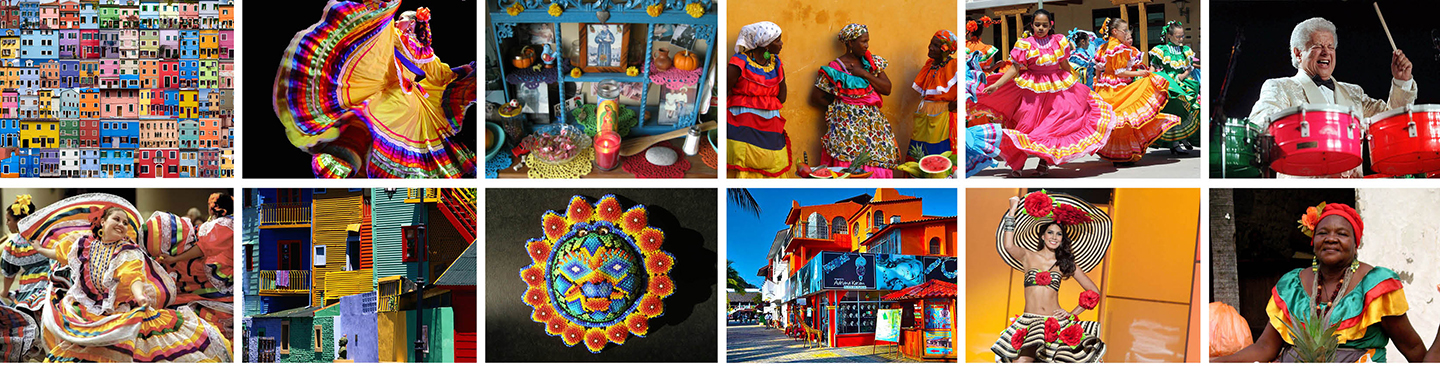 Culture of Latin America
Latin America
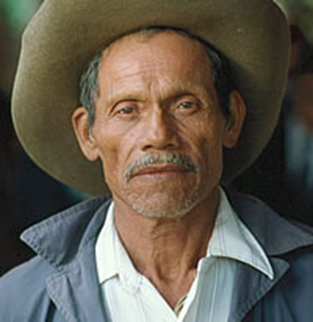 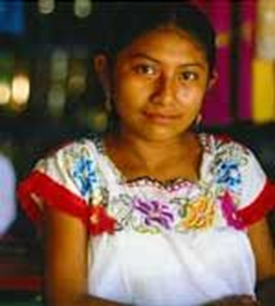 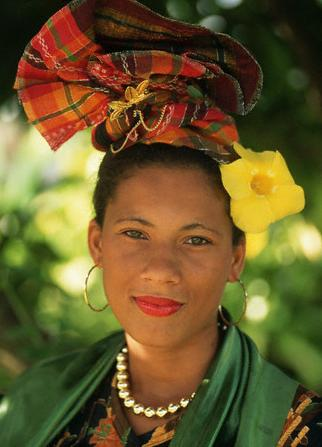 Nationality: Indigenous 
Ethnic Groups: 
Native “Amerindian 
Mestizos (Native and European)
Mulattoes  (African and European)
Whites
Creoles (an European born in the Caribbean)
Black
Other
Religion: Christian 
Language: Spanish only 93% ( Mexico is largest Spanish-speaking country in the world), Brazil speaks Portuguese 
Literacy Rate: 
Mexico: 94% (students can drop out at age 14 and officially work)
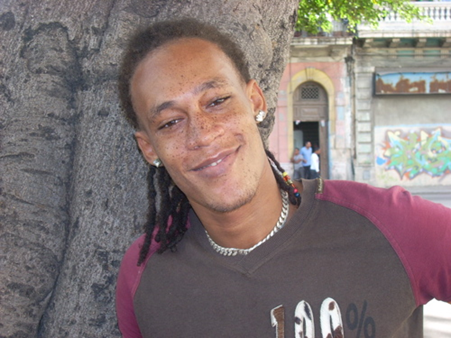 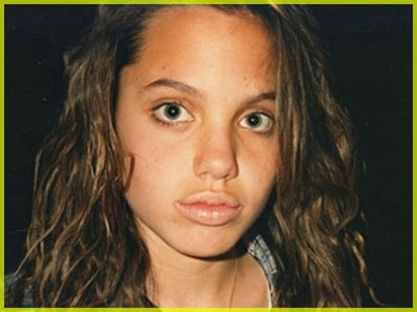 Make Pie chart of ethnic groups
Mestizo		48%
White		25%
Amerindian	10%
Mulatto		7%
Black		6%
Other		4%
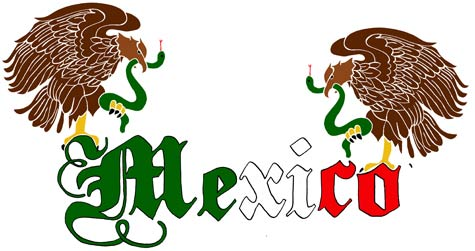 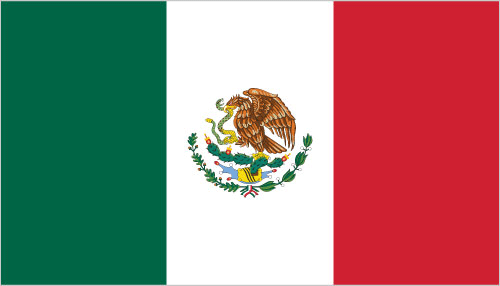 Size:761,600 mi²
Arable land: 13% (with irrigation)
Population: 119,713,203
Birth Rate: 19  Death Rate: 5
Life Expectancy: Total: 75, 
				Males: 73, Females: 78
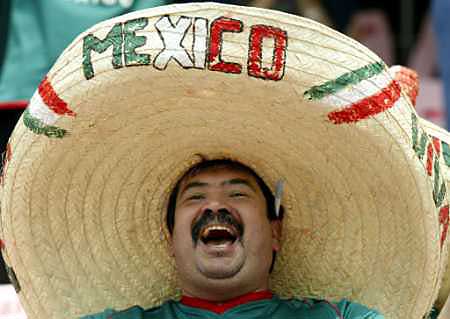 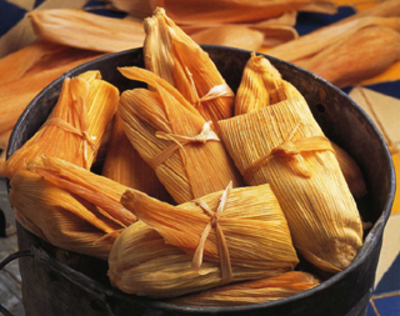 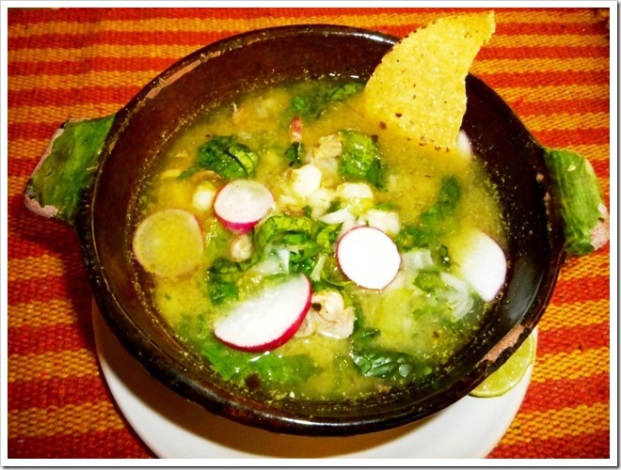 Mexico
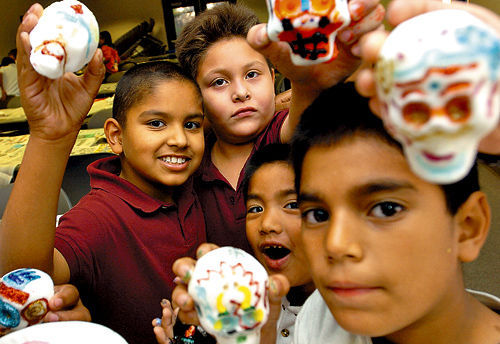 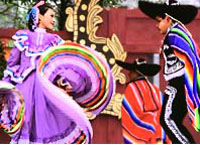 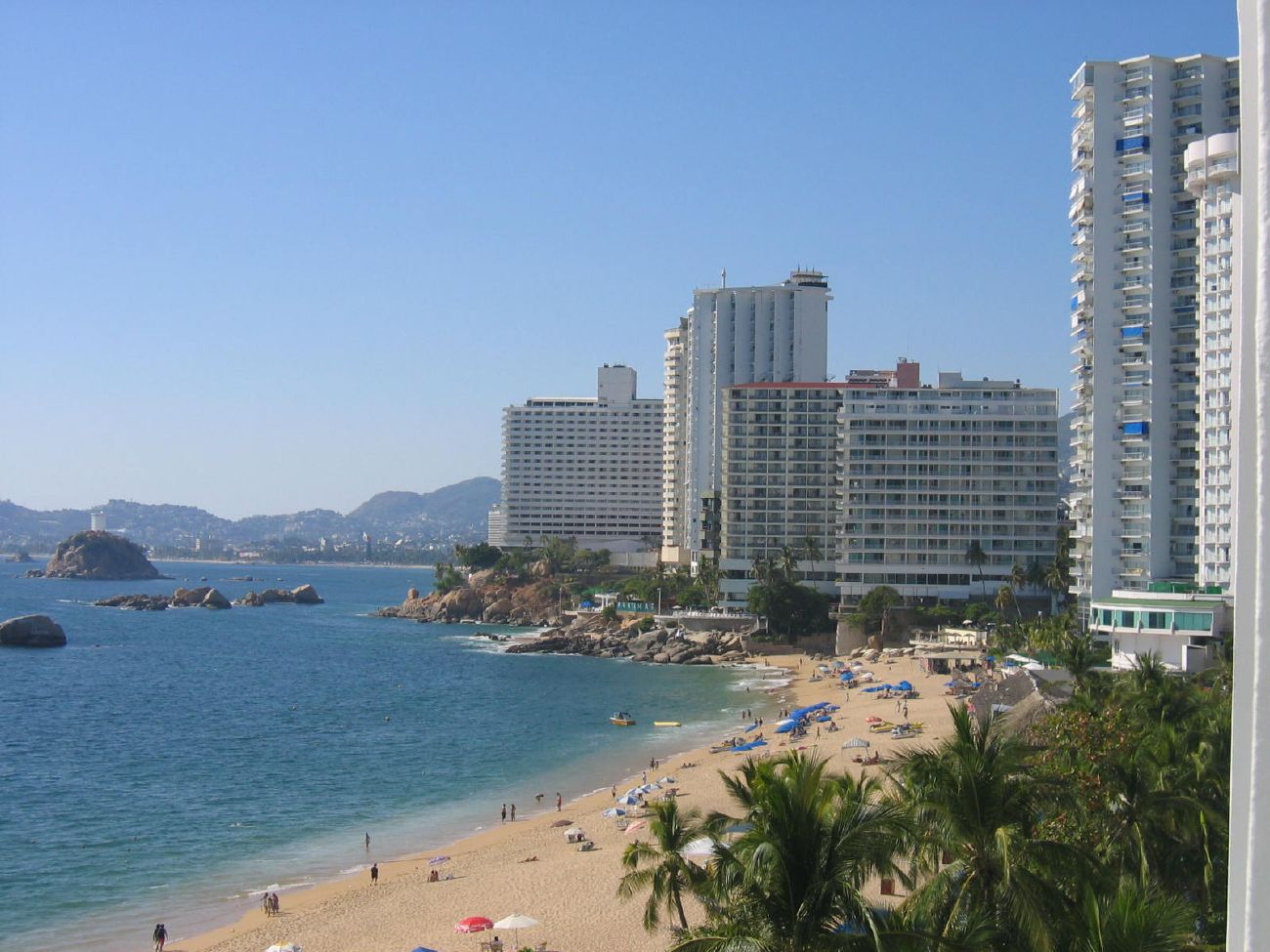 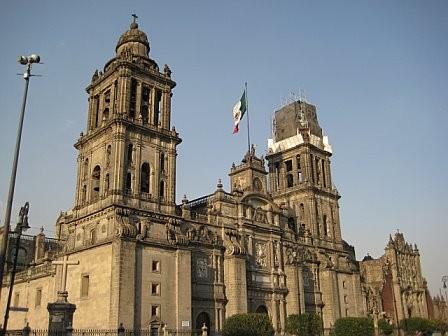 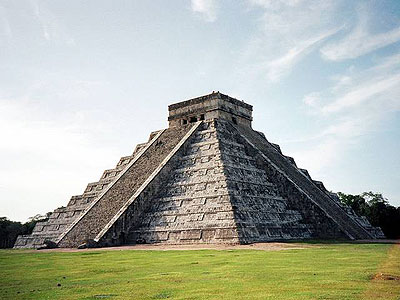 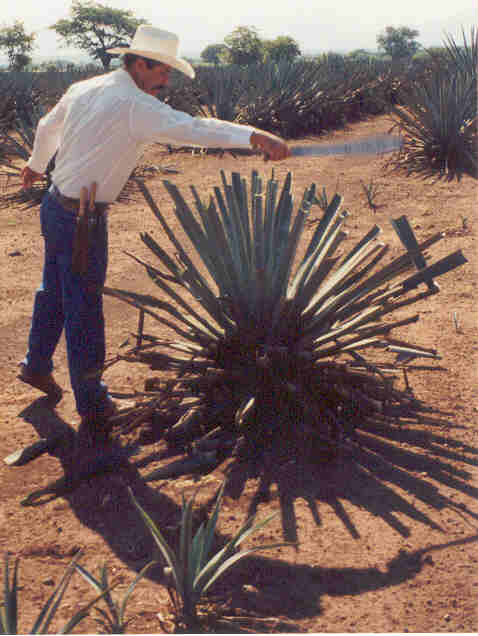 Central America
Size: 185,607 mi², 
More than 1000 miles North to South, 300 miles wide
Special Landforms/waters: entire area is an isthmus (small piece of land that connects two larger pieces of land),  Panama Canal (not a strait)
Arable land: 12%  (using irrigation) 
Population: 41,829,265  
Birth Rate: 23  Death Rate: 5
Life Expectancy: Total: 73     Males: 71, Females: 75
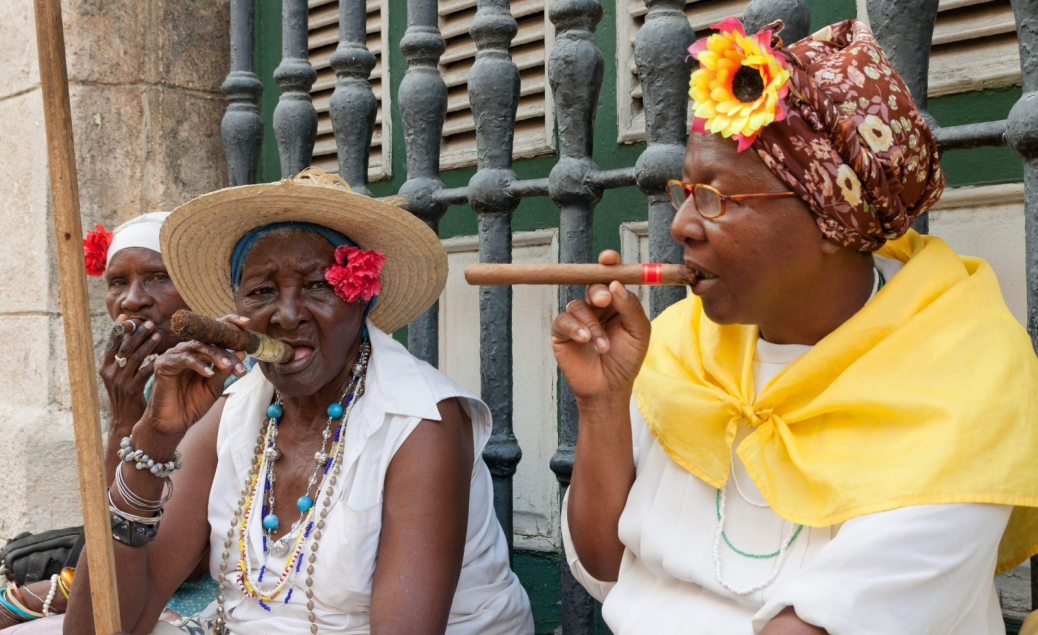 People of the Caribbean
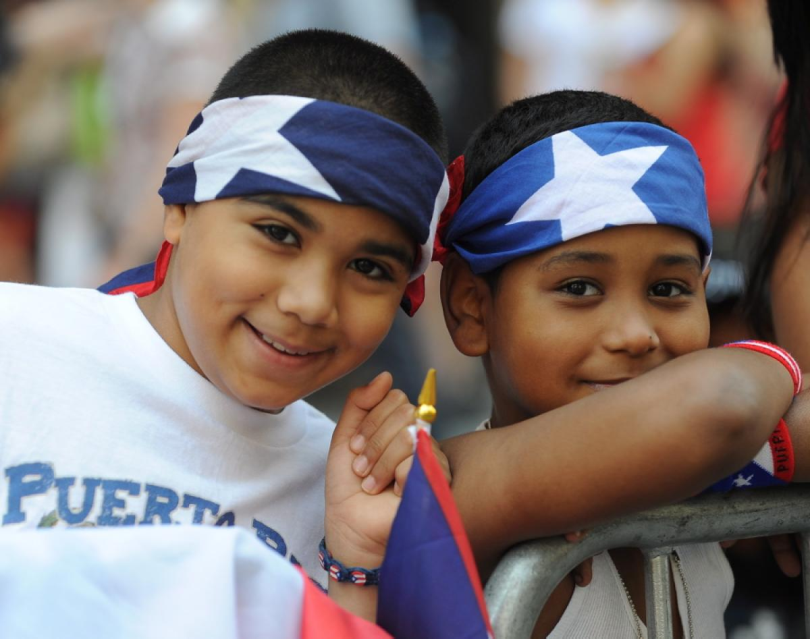 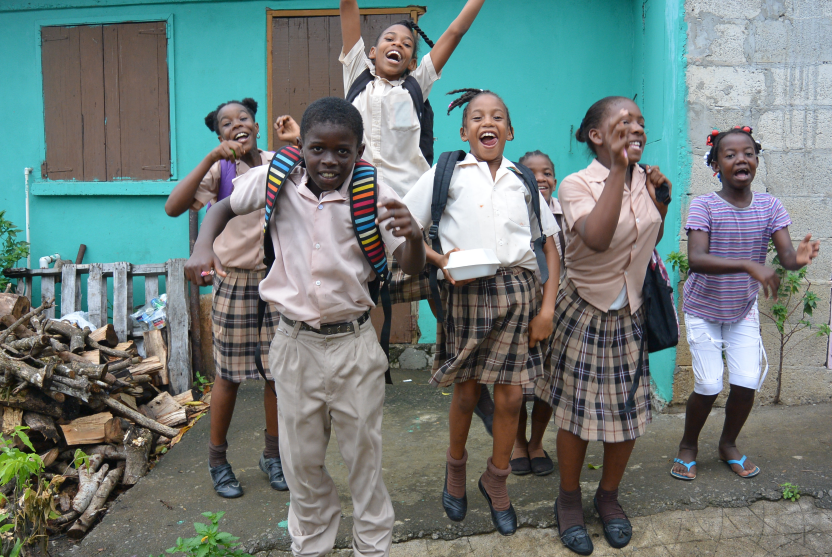 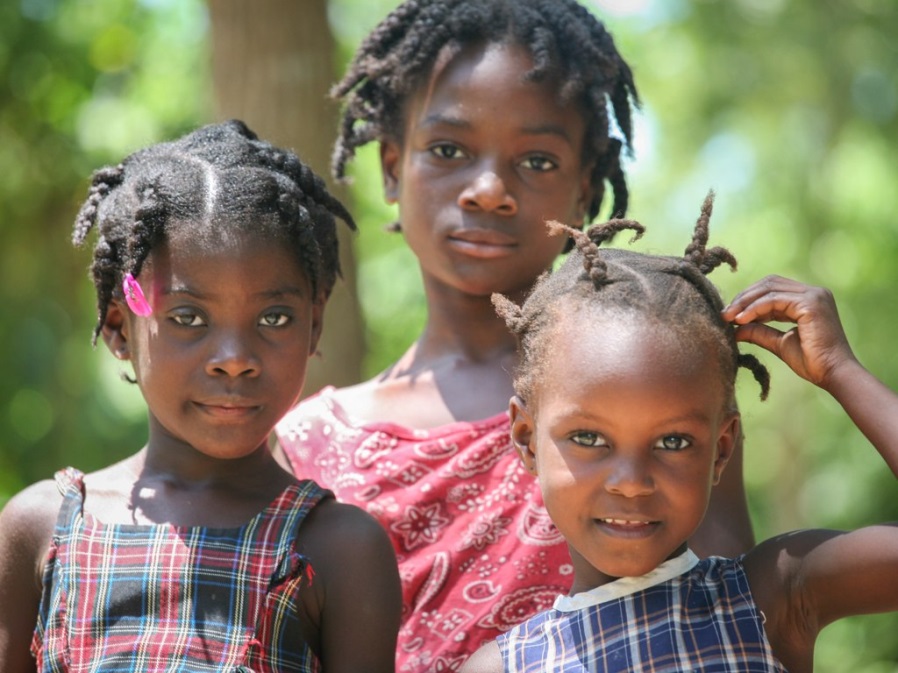 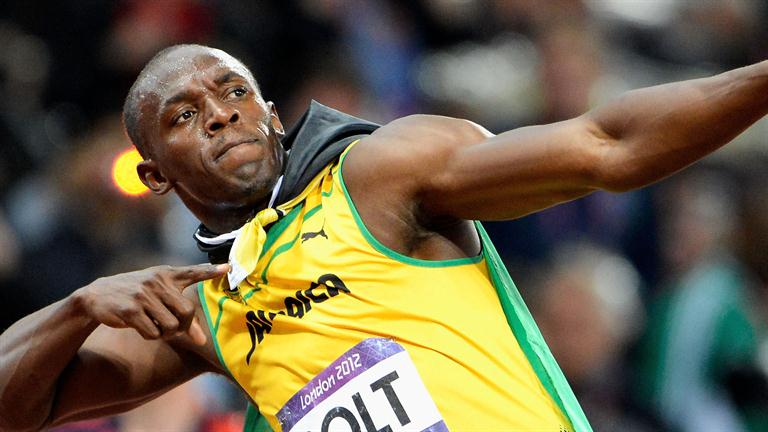 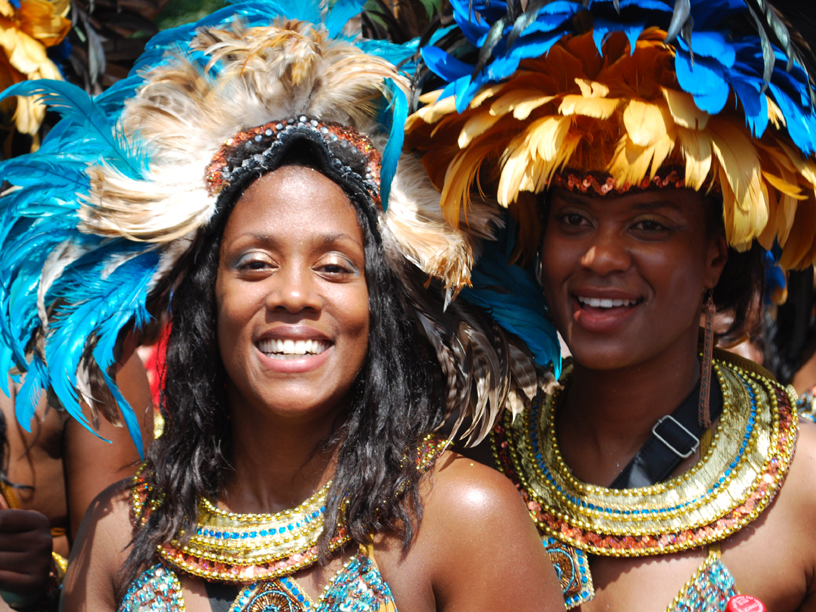 Caribbean
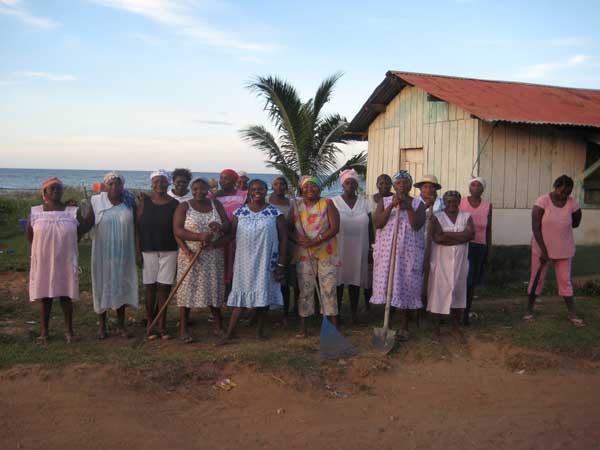 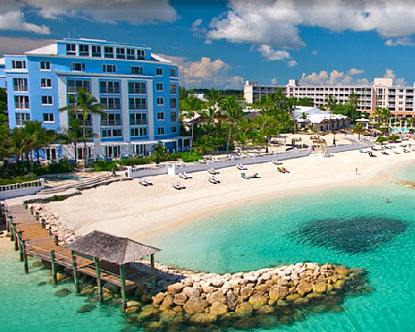 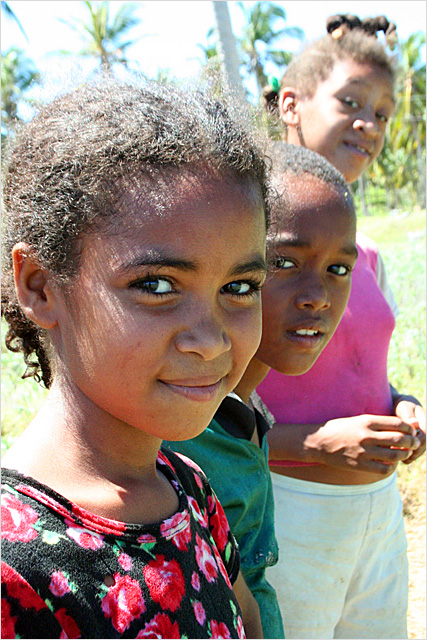 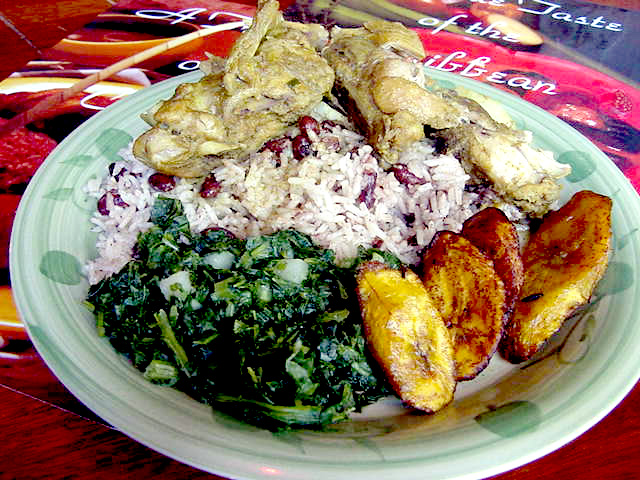 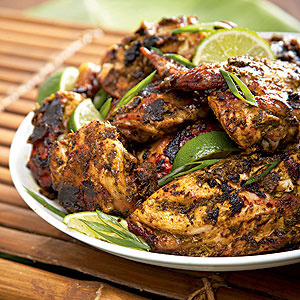 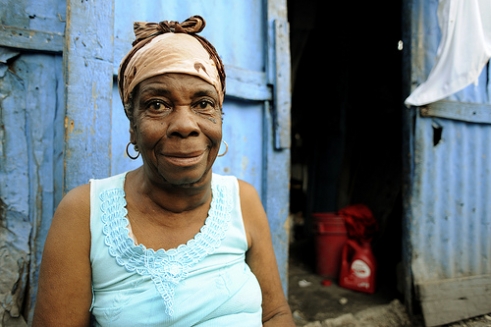 Facts of the Caribbean:
Archipelago: a group of islands 
Made up of two groups of islands
Greater Antilles: Cuba, Jamaica, Haiti, Puerto Rico and Dominican Republic
Lesser Antilles: 700 smaller islands: Bahamas, Virgin Islands (includes the West Indies)
Islands cover  90,700 mi² 
Bordering Waters: Gulf of Mexico, Caribbean Sea, Atlantic Ocean
Cuba is the largest island, Saba is the smallest (5  mi² and 2000 people)
Approximately  37,000,000 total population for all
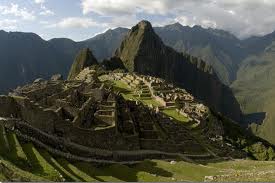 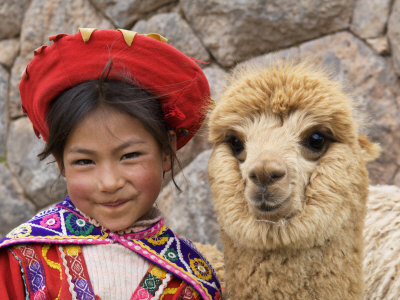 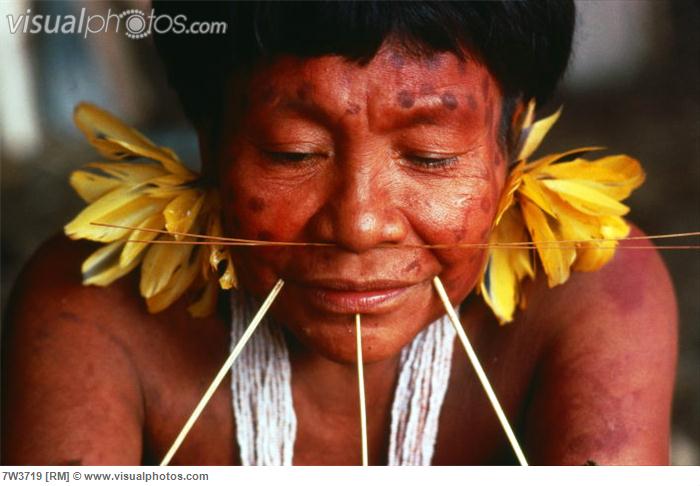 South America
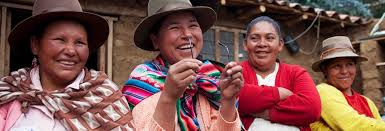 South America
Most people live within 200 miles of coast
Natives make up many areas around the Andes
Mestizos and Mulattos make up a major portion of the population
People of African ancestry can be found through out due to the slave trade.
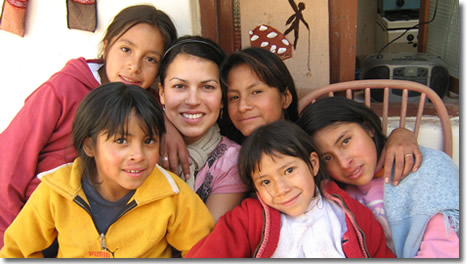 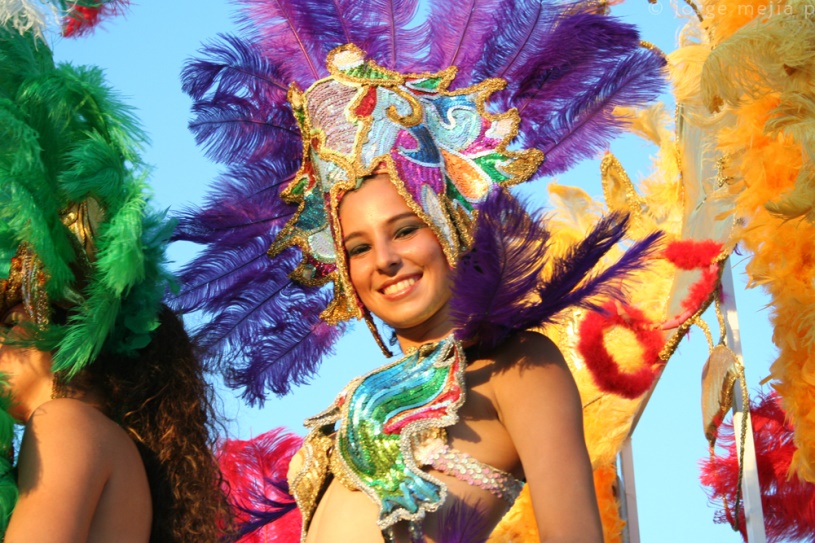